Kamu Zararı ve Kamu Zararlarının Tahsiline İlişkin Usul Ve Esaslar
Kadir ÇELİK
Bartın Üniversitesi  Strateji Geliştirme Daire Başkanı
kadircelik@bartin.edu.tr
www.bartin.edu.tr
Bartın, 22 Aralık 2023
Kamu Zararı
kamu görevlilerinin kasıt, kusur veya ihmallerinden kaynaklanan mevzuata aykırı karar, işlem veya eylemleri sonucunda kamu kaynağında artışa engel veya eksilmeye neden olunmasıdır. 5018 Sayılı Kanun 71.madde
kasıt
kusur
ihmal
Zararlı sonucun gerçekleşmesini istemediği halde gerekli özeni göstermemek
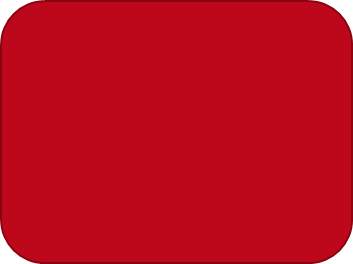 Belli bir davranışın sonucunda meydana gelecek zararı bilerek yada hesaba katarak hareket etme
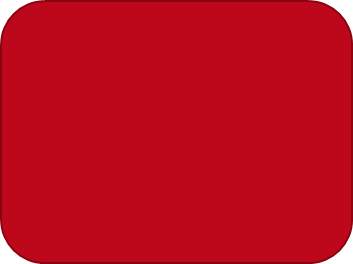 Bilerek ve bilmeyerek bir işi gereği gibi yapmama
Hizmet Kusuru;

 Hizmet kusuru hizmetin geç işlemesi, kötü işlemesi veya hiç işlememesidir ki burada memurun kişisel kusurundan söz edilemez. 657 sayılı Kanunun 13.maddesindeki “kamu hukukuna tabi görevleri ile ilgili olarak kişilerin uğradıkları
zararlar” ifadesinden kamu hizmetinin ifası dolayısıyla verilen zarar hizmet kusurunu oluşturur.
Hizmet kusurunun gerçekleşmesi için idari faaliyetin yürütülmesinde kamu görevlisinin kusurlu bulunup bulunmaması önemli değildir. Önemli olan idari faaliyetin yürütülmesindeki bir aksaklık ve bozukluktan dolayı kişilerin zarar görmüş olmasıdır
Kamu Zararının Belirlenmesi
Kamu zararının belirlenmesinde;
a) Yapılan iş, alınan mal veya hizmet karşılığı olarak ilgili mevzuatında belirtilen ya da mevzuatında öngörülen karar, onay, sözleşme ve benzeri belgelerde belirlenen tutardan fazla ödeme yapılması,
b) İlgili mevzuatında öngörülen haller dışında, iş yaptırılmadan, mal veya hizmet alınmadan önce ödeme yapılması,
c) Transfer niteliğindeki giderlerde, fazla veya yersiz ödemede bulunulması,
ç) İlgili mevzuatı gereğince görevlendirilen komisyon veya kişilerce rayiç bedelinden daha yüksek fiyatla iş yaptırılması, mal veya hizmet alınması,
Kamu Zararının Belirlenmesi
d) Kamu idarelerine ait malların kiraya verilmesi, tahsisi, yönetimi, kullanımı ve elden çıkarılması işlemlerinin mevzuata uygun bir şekilde yapılmaması,
e) Görevlilere teslim edilen taşınırların zarara uğraması,
f) İdare gelirlerinin tarh, tahakkuk veya tahsil işlemlerinin mevzuata uygun bir şekilde yapılmaması,
g) Kamu idaresinin yükümlülüklerinin mevzuatına uygun bir şekilde yerine getirilmemesi nedeniyle kamu idaresine faiz, tazminat, gecikme zammı, para cezası gibi ek malî külfet getirilmesi, 
ğ) Mevzuatında öngörülmediği halde ödeme yapılması,
esas alınır.
Kamu Zararının Tespiti Ve Bildirilmesi
Kamu zararı yönetmeliğin zararın belirlenmesine ilişkin belirtilen hususlar göz önünde bulundurulmak suretiyle;
a) Kontrol, denetim veya inceleme,
b) Sayıştayca kesin hükme bağlama, 
c) Yargılama,
sonucunda tespit edilir.
     Tespit edilen kamu zararına ilişkin yazı, tutanak, rapor, ilâm ve benzeri belgeler ilgili kamu idaresine gönderilir.
Kapsam
Düzenleyici ve denetleyici kurumlar hariç olmak üzere, genel yönetim kapsamındaki kamu idarelerinde tespit edilen kamu zararlarından doğan alacakları kapsar.
Kapsam
14/7/1965 tarihli ve 657 sayılı Devlet Memurları Kanununun 1 inci maddesinin birinci fıkrası kapsamında bulunan kamu idarelerinde görevli memurların, kullanımlarındaki taşınır ve taşınmazların korunması ve her an hizmete hazır halde bulundurulması için gerekli tedbirleri almamaları nedeniyle Devlete verdikleri zararlar ile kamu hukukuna tabi görevlerle ilgili olarak kişilere verdikleri zararlar hakkında, 657 sayılı Kanunun 13 üncü maddesi uyarınca 27/6/1983 tarihli ve 83/6510 sayılı Bakanlar Kurulu Kararıyla yürürlüğe konulan Devlete ve Kişilere Memurlarca Verilen Zararların Nevi ve Miktarlarının Tespiti, Takibi, Amirlerinin Sorumlulukları, Yapılacak Diğer İşlemler Hakkında Yönetmelik hükümleri uygulanır.
Kontrol, Denetim Veya İnceleme Sonucunda Tespit Edilen Zararın Değerlendirilmesi
Kontrol, denetim veya inceleme sonucunda tespit edilen zarara ilişkin hususlar, ilgili harcama yetkilisinin görüşünü de içeren ve harcama birimi tarafından düzenlenen Ek-1’deki Değerlendirme Formu ile birlikte merkezde üst yöneticinin, taşrada ise idarenin taşrada bulunan en üst yöneticisinin değerlendirmesine sunulur. Merkezde üst yönetici, taşrada ise taşrada bulunan idarenin en üst yöneticisi gerek görmesi halinde hukuk biriminin görüşüne, sorumluların ve/veya ilgililerin bilgisine başvurabilir. Değerlendirme altmış gün içerisinde sonuçlandırılır.
Kontrol, Denetim Veya İnceleme Sonucunda Tespit Edilen Zararın Değerlendirilmesi
Taşrada bulunan idarenin en üst yöneticisi ile harcama yetkilisi görevinin aynı kişide birleşmesi halinde değerlendirme, taşra biriminin bağlı olduğu merkezdeki ilgili harcama biriminin üst yöneticisi tarafından yapılır. Bununla birlikte, taşrada en üst yönetici ile harcama yetkilisi görevinin aynı kişide birleştiği ancak tespit edilen zararın harcama yetkilisinin karar veya onayı ile meydana gelmediği durumda değerlendirme, taşrada bulunan en üst yönetici tarafından yapılır.
Kontrol, Denetim Veya İnceleme Sonucunda Tespit Edilen Zararın Değerlendirilmesi
Kamu zararına ilişkin tespitlerin değerlendirilmesinde aşağıda yer alan hususlar birlikte dikkate alınır:
a) Kamu görevlilerinin mevzuata aykırı karar, işlem veya eyleminin varlığı.
b) Mevzuata aykırı karar, işlem veya eylemden bir kamu zararı oluşması.
c) Sorumlu ve ilgililerin belirlenmesi.
ç) Kamu zararının; sorumlunun kasıt, kusur veya ihmalinden kaynaklandığına ilişkin illiyet bağının kurulması.
Kontrol, Denetim Veya İnceleme Sonucunda Tespit Edilen Zararın Değerlendirilmesi
Üst yönetici veya idarenin taşrada bulunan en üst yöneticisi tarafından yapılan değerlendirmede, kamu zararının oluştuğuna karar verilmesi halinde Değerlendirme Formu ile zararın tespitine ilişkin belgeler takibe yetkili birime gönderilir.
 Tespit edilen zararın, sorumlular ve/veya ilgililerce defaten ödenmesi veya ödeneceğinin yazılı olarak taahhüt edilmesi halinde söz konusu alacak, yukarıdaki fıkralarda belirtilen işlemlere gerek kalmaksızın borç tahakkuk kaydı yaptırılarak tahsil edilir.
Kontrol, Denetim Veya İnceleme Sonucunda Tespit Edilen Zararın Değerlendirilmesi
Kontrol, denetim veya inceleme sonucunda tespit edilen zararın, yapılan değerlendirme sonucunda kamu zararı niteliği taşımamakla birlikte, tahsili gereken bir alacak olduğuna karar verilmesi halinde bu alacak genel hükümlere göre takip ve tahsil edilir.
Ayrıca;
Alınmamış para, mal ve değerleri alınmış; sağlanmamış hizmetleri sağlanmış; yapılmamış
inşaat, onarım ve üretimi yapılmış veya bitmiş gibi gösteren gerçek dışı belge düzenlemek suretiyle kamu kaynağında bir artışa engel veya bir eksilmeye neden olanlar ile bu gibi kanıtlayıcı belgeleri bilerek düzenlemiş, imzalamış veya onaylamış bulunanlar hakkında Türk Ceza Kanunu veya diğer kanunların bu fiillere ilişkin hükümleri ile bu fiilleri işleyenlere her türlü aylık, ödenek, zam, tazminat dahil yapılan bir aylık net ödemelerin iki katı tutarına kadar para cezası verilir.
Kamu Zararının Sayıştay Tarafından Tespiti
Sayıştay denetçileri tarafından yapılan denetim sonucunda, kamu zararına ilişkin hususları içeren ve bilgi amaçlı olarak üst yöneticiye gönderilen sorgulardan taşrayı ilgilendirenler mahalline gönderilir. İlgisine göre üst yönetici veya idarenin taşrada bulunan en üst yöneticisi, gerek görmesi halinde söz konusu sorguları ihbar kabul ederek kontrol, denetim ve inceleme başlatır ve Yönetmeliğin 7/A maddesi hükümlerine göre değerlendirmeye tabi tutar.
Kamu Zararının Sayıştay Tarafından Tespiti
Değerlendirme sonucuna göre kamu zararı veya kamu zararı niteliği taşımamakla birlikte tahsil edilmesi gereken bir alacak olduğuna karar verilmesi durumunda sorumlular ve/veya ilgililer hakkında takip ve tahsil işlemleri başlatılır. Ayrıca, sorumlularla ilgili süreç, 3/12/2010 tarihli ve 6085 sayılı Sayıştay Kanununa göre devam eder.
 Kamu zararına ilişkin sorguların, Sayıştay ilâmı ile kesin hükme bağlanması halinde alacağın takibi, takibe yetkili birimce yapılır. Rızaen ödenmemesi halinde ilgili alacak takip dosyası takibe yetkili birimce hukuk birimine intikal ettirilir.
Kamu Zararının Sayıştay Tarafından Tespiti
Mahkemeler tarafından Kanunun 71 inci maddesi kapsamına girdiği tespit edilerek kamu zararı olduğuna hükmedilen kararların idareye tebliğini müteakiben alacak, idareyi temsile yetkili hukuk birimi tarafından takip ve tahsil edilir. İdareyi temsile yetkili hukuk birimi tarafından mahkeme kararına ve yapılan tahsilata ilişkin olarak takibe yetkili birime bilgi verilir ve işlemlere ilişkin muhasebe kayıtlarının yaptırılması sağlanır.
Alacak Takip Dosyası
Tespit edilerek kamu idarelerine bildirilen kamu zararından doğan alacakların her biri için takibe yetkili birimce alacak takip dosyası açılır.
 Sayıştayca düzenlenen sorgular ihbar kabul edilerek yaptırılan kontrol, denetim veya incelemenin değerlendirilmesi sonucunda kamu zararının oluştuğuna karar verilmesi durumunda da yukarıdaki fıkra hükmüne göre alacak takip dosyası açılır. 
 Alacağın tespit, takip ve tahsiline ilişkin bütün belgeler alacak takip dosyasında muhafaza edilir.
Kamu Zararından Doğan Alacakların Muhasebe Kayıtlarına Alınması
Sayıştay veya mahkeme ilâmları ile bildirilen kamu zararından doğan alacaklar, ilâmların idarelerine ulaştığı; kontrol, denetim veya inceleme sonucunda tespit edilen kamu zararından doğan alacaklar ise 7/A maddesine göre yapılacak değerlendirme sonucuna ilişkin değerlendirme formunun takibe yetkili birime ulaştığı tarihten itibaren beş iş günü içerisinde, takibe yetkili birimce, sorumlular ve ilgililer adına muhasebe kayıtlarına aldırılır. Muhasebe birimine yazılan yazıda faiz başlangıç tarihi de belirtilir.
Kamu Zararından Doğan Alacakların Muhasebe Kayıtlarına Alınması
Taksitlendirilen kamu zararından doğan alacaklara ilişkin kararın bir örneği de karar tarihinden itibaren beş iş günü içerisinde muhasebe birimine gönderilir. Sayıştay sorguları üzerine yapılan değerlendirme sonucunda kamu zararının oluştuğuna karar verilmesi halinde de aynı şekilde işlem yapılır.
Kamu Zararından Doğan Alacakların Muhasebe Kayıtlarına Alınması
Muhasebe birimi, Sayıştay ilâmına istinaden bildirilenleri ilâmda belirtilenler adına; mahkeme kararlarına istinaden bildirilenleri kararda tazminle yükümlü olduğu belirtilenler adına; bunların dışındakileri ise sorumlular ve ilgililer adına hesaplara kaydeder.
 Muhasebe kayıtlarına alınan her bir alacak için bir tahsilat izleme dosyası açılır. 
 Kamu zararından doğan alacakların muhasebe kayıtlarına alınması ve izlenmesine ilişkin diğer hususlarda, kamu idarelerinin tabi oldukları muhasebe yönetmeliklerinde belirlenen usul ve esaslar uygulanır.
Kamu Zararından Doğan Alacağın Tebliği Ve Takibi
Kamu zararından doğan alacaklar, takibe yetkili birimce sorumlular ve ilgililerin bilinen adreslerine imzaları alınmak suretiyle veya 11/2/1959 tarihli ve 7201 sayılı Tebligat Kanunu hükümlerine göre tebliğ edilir.
 Kontrol, denetim veya inceleme sonucunda tespit edilen kamu zararından doğan alacakların sorumlulara ve ilgililere tebliğ işlemlerine, yapılacak değerlendirme işlemlerinin tamamlanarak değerlendirme formunun takibe yetkili birime ulaştırıldığı tarihten itibaren beş iş günü içerisinde başlanır.
Kamu Zararından Doğan Alacağın Tebliği Ve Takibi
Tebliğde; borcun miktarı, sebebi, doğuş tarihi, faiz başlangıç tarihi, ödeme yeri belirtilir ve sorumlulara ve/veya ilgililere ödeme, itiraz veya sulh teklifinde bulunmak üzere otuz gün süre verilir.
      Sorumluların ve/veya ilgililerin varsa itirazları 15 gün içinde sonuçlandırılır. Bu süre içinde sonuçlandırılmayan başvurular reddedilmiş sayılır. İtiraz, merkezde üst yönetici, taşrada ise idarenin taşrada bulunan en üst yöneticisi tarafından, gerek görülmesi halinde harcama birimi ve/veya hukuk biriminin de görüşüne başvurularak sonuçlandırılır.
Kamu Zararından Doğan Alacağın Tebliği Ve Takibi
b) Sorumlu ve/veya ilgililerin taksitlendirme taleplerini de içeren sulh başvuruları; genel bütçe kapsamındaki kamu idareleri ve özel bütçeli idarelerde, 26/9/2011 tarihli ve 659 sayılı Genel Bütçe Kapsamındaki Kamu İdareleri ve Özel Bütçeli İdarelerde Hukuk Hizmetlerinin Yürütülmesine İlişkin Kanun Hükmünde Kararname hükümlerine göre, kapsamdaki diğer kamu idarelerinde ise özel mevzuatındaki hükümlere göre sonuçlandırılır.
c) İtiraz ve sulh başvurularını değerlendirme işlemlerinin sekretarya hizmetlerini takibe yetkili birim yürütür.  
(3) Sayıştay sorguları üzerine yapılan değerlendirme sonucuna göre tahsil edilmesi gerektiği bildirilen kamu zararı alacaklarının sorumlulara ve ilgililere tebliğinde de aynı şekilde işlem yapılır.
Kamu Zararından Doğan Alacağın Tebliği Ve Takibi
Kamu zararı alacaklarının yapılan tebligata rağmen sorumlular ve/veya ilgililerce süresinde rızaen ödenmemesi, sulh teklifinde ya da itirazda bulunulmaması halinde sürenin bitiminden itibaren beş iş günü içerisinde, sulh teklifinin ya da itirazın idare tarafından reddedilmesi halinde ise bu ret tarihinden itibaren beş iş günü içerisinde ve her hâlükârda 30 günlük ödeme süresinden sonra ilgili alacak takip dosyası, alacağın tahsili için takibe yetkili birimce kamu idaresini temsile yetkili hukuk birimine gönderilir.
Kamu Zararından Doğan Alacağın Tebliği Ve Takibi
(5) Kesinleşen Sayıştay ilâmlarının tebliğinde 6085 sayılı Sayıştay Kanunu hükümleri uygulanır. 
(6) Mahkemelerce hükme bağlanan ve taraflara tebliğ edilen, kamu zararından doğan alacaklara ilişkin kararın kesinleşmesi beklenmeksizin takip işlemlerine başlanır.
Kamu Zararından Doğan Alacağın Güvence Altına Alınması
9/6/1932 tarihli ve 2004 sayılı İcra ve İflas Kanununda ihtiyatî haciz için öngörülen şartların varlığı ve kamu idaresi üst yöneticisinin de gerekli görmesi halinde, mahkeme kararı veya Sayıştay ilâmı tebliğ edilinceye kadar, alacaklı kamu idaresince kamu alacağını güvence altına almak amacıyla yetkili mahkemeden karar alınarak, sorumluların ve ilgililerin mal, hak ve alacakları üzerine ihtiyatî haciz konulur.
Kamu Zararından Doğan Alacağın Güvence Altına Alınması
İhtiyatî haciz kararının verildiği tarihten itibaren on gün içinde icra dairesinden kararın uygulanması talep edilir. Aksi halde ihtiyatî haciz kararı kendiliğinden kalkar. İhtiyatî haciz kararının uygulanmasında icra dairesinin gecikmesi halinde, alacaklı kamu idaresini temsile yetkili hukuk birimince kararı uygulayacak olan icra dairesinin bağlı olduğu icra mahkemesine başvurularak kararın infazının sağlanması talep edilir.
Kamu Zararından Doğan Alacağın Güvence Altına Alınması
(1) Kamu zararından doğan alacaklar, sorumlulardan ve/veya ilgililerden, zararın oluştuğu tarihten itibaren ilgili mevzuatına göre hesaplanacak faiziyle birlikte tahsil edilir. 
(2) Tespit edilen kamu zararları;
a) Rızaen ve sulh yolu ile ödenmek,
b) 11/1/2011 tarihli ve 6098 sayılı Türk Borçlar Kanunu hükümlerine göre takas yapılmak,
c) 2004 sayılı Kanun hükümleri (icra yoluyla) uygulanmak,
suretiyle tahsil edilir.
Kamu Zararından Doğan Alacaklarda Taksitlendirme
(1) Kamu zararından doğan alacaklar, sorumluların ve/veya ilgililerin talebi üzerine kamu idaresince taksitlendirilebilir.
(2) Taksitlendirme süresi azami beş yıl olup bu süre içerisinde asıl alacağın faiziyle birlikte tahsil edilmesi gerekir.
(3) Genel bütçe kapsamındaki kamu idareleri ile özel bütçeli idarelerde taksitlendirme işlemleri, 659 sayılı Kanun Hükmünde Kararname hükümlerine, kapsamdaki diğer kamu idarelerinde ise ilgili mevzuat hükümlerine göre gerçekleştirilir.
Kamu Zararından Doğan Alacaklarda Taksitlendirme
(4) Sorumluların ve/veya ilgililerin yazılı taksitlendirme talebi üzerine, sorumlu ve/veya ilgili ile takibe yetkili birim arasında, taksitlendirmenin süresini, taksit sayısı ve tutarları ile ödeme zamanlarını belirleyen bir ödeme planı yapılır. Sorumlulardan ve/veya ilgililerden taksitlerini ödeme planına uygun ve vadesinde düzenli olarak ödeyeceklerine dair “borç senedi ve kefaletname” alınır.
Kamu Zararından Doğan Alacaklarda Taksitlendirme
(5) Sorumlular ve/veya ilgililer, taksitlendirme taleplerine ilişkin yetkili makamın onayı alınıncaya kadar dilekçede belirtilen ilk taksit miktarını hemen, takip eden taksitleri de düzenli olarak, faiziyle birlikte muhasebe birimine ödeyebilir. Yetkili makamdan alınan taksitlendirme onayında kararlaştırılan taksit miktarı ödenen taksit miktarından fazla olduğu takdirde, onayda belirtilen ilk taksit tarihinden itibaren geçen taksit sürelerine ait toplam fark peşin olarak tahsil edilir.
Kamu Zararından Doğan Alacaklarda Taksitlendirme
(6) Taksitlerden birinin, ödeme planına ve “borç senedi ve kefaletname”ye uygun olarak vadesinde ve faiziyle birlikte tamamen ödenmemesi halinde alacağın tamamı muaccel olur. Söz konusu alacak, muaccel olduğu tarihten itibaren 21/7/1953 tarihli ve 6183 sayılı Amme Alacaklarının Tahsil Usulü Hakkında Kanunun 51 inci maddesine göre belirlenen gecikme zammı oranında hesaplanan faizi ile birlikte genel hükümlere göre takip ve tahsil edilir.
Kamu Zararının Oluştuğu Tarih
Kamu zararı;
a) Vezne ve ambar açıkları ile diğer muhasebe yetkilisi mutemetlerinin açıklarında, açığın meydana geldiği tarihte, bu tarihin bilinmediği durumlarda olayın tespit edildiği tarihte,
b) İş, mal veya hizmet karşılığı olarak ilgili mevzuatında belirlenen veya mevzuatında öngörülen karar, onay ya da sözleşmesinde belirlenen tutardan fazla yapılan ödemeler ile transfer niteliğindeki giderlerde yapılan yersiz ve fazla ödemelerde, ödemenin yapıldığı tarihte,
Kamu Zararının Oluştuğu Tarih
c) Kayıtlı olsun veya olmasın, kamu idaresinin yönetim ve kullanımında olan ya da kullanıcılarına teslim edilen taşınırların kaybedilmesi, çalınması veya zarar görmesi hallerinde olayın meydana geldiği tarihte; bu tarihin bilinmediği durumlarda olayın tespit edildiği tarihte,
ç) İş yaptırılmadan, mal veya hizmet alınmadan ya da mevzuatında öngörülmediği halde yapılan yersiz ödemelerde, ödemenin yapıldığı tarihte,
Kamu Zararının Oluştuğu Tarih
d) İdare gelirlerinin tarh, tahakkuk ve tahsil işlemlerinin mevzuata uygun bir şekilde yapılmaması hallerinde, söz konusu işlemin zaman aşımına uğradığı tarihte,
e) Hakedişlerden kesinti suretiyle yapılan gelir tahsilatının eksik yapılması hallerinde, tahsilat tutarının gelir kaydedilmesi gerektiği tarihte,
oluşmuş kabul edilir.
Kamu Zararından Doğan Alacaklarda Faiz
(1) Kamu zararından doğan alacaklarda ilgili mevzuatına göre hesaplanacak faizin başlangıç tarihi, kural olarak zararın oluştuğu tarihtir. 
(2) Sayıştay, ve mahkeme ilâmları ile tespit olunan kamu zararından doğan alacaklarda faiz başlangıç tarihi, ilâmda faizin başlangıcı hakkında hüküm varsa belirtilen tarih, aksi takdirde karar tarihidir.
(3) Sorumlular ve/veya ilgililerce yapılan ödeme tutarının, alacak aslı ile faiz tutarının tamamını karşılamaması halinde ödenen tutar vadesi gelmiş alacak aslına ve faizine orantılı olarak mahsup edilir.
Kamu Zararından Doğan Alacaklarda Faiz
(4) Borç aslına faiz dahil edilerek, tekrar faiz yürütülemez.
(5)  Taksitlendirilen alacaklara, anlaşma tarihindeki faiz oranı uygulanır. Kamu zararının oluştuğu tarihten anlaşma tarihine kadar olan faiz ayrıca hesaplanır. Ödeme planında anapara ile hesaplanan faiz ayrı ayrı gösterilir. Taksitlerin ödenmesinde sadece anaparaya anlaşma tarihinden ödeme tarihine kadar geçen süre için faiz hesaplanır.
(6) Kamu zararından doğan alacaklara uygulanacak faiz konusunda aksine bir hüküm bulunmayan hallerde 4/12/1984 tarihli ve 3095 sayılı Kanuni Faiz ve Temerrüt Faizine İlişkin Kanun hükümleri uygulanır.
Kamu Zararının Tespiti Ve Tahsilinde Zamanaşımı
(1) Kamu zararından doğan alacaklarda zamanaşımı süresi, zamanaşımını kesen ve durduran genel hükümler saklı kalmak kaydıyla, on yıldır. 
(2) Zamanaşımı süresi,  kamu zararının oluştuğu kabul edilen tarihi takip eden malî yılın başında işlemeye başlar ve onuncu yılın sonunda biter. 
(3) Borç aslı zamanaşımına uğramış olan kamu zararından doğan alacakların faizleri de zaman aşımına uğrar.
(4) Zamanaşımına uğramış olsa dahi sorumlular ve/veya ilgililer tarafından rızaen yapılan ödemeler kabul edilir.
Zamanaşımını Kesen Ve Durduran Haller
(1) Kamu zararından doğan alacaklarda zamanaşımı 6098 sayılı Kanunda belirtilen hallerde kesilir. Zamanaşımının kesildiği durumlarda, kesilme tarihinden itibaren yeni zaman aşımı süresi işlemeye başlar. Sorumlunun ve/veya ilgilinin borcunu bir senetle kabullenmesi veya borcun mahkeme kararı ile belirlenmesi halinde de yeni zamanaşımı süresi on yıldır.
(2) 6098 sayılı Kanunda belirtilen hallerde zamanaşımı durur. Bu durum ortadan kalktığında zamanaşımı, kaldığı yerden işlemeye devam eder.
Kamu Zararından Doğan Alacakların Silinmesi
(1) Zorunlu veya mücbir sebeplerle takip ve tahsil imkânı kalmayan, dava ve icra takibine konu olmayan kamu zararından doğan alacaklardan merkezî yönetim bütçe kanununda gösterilen tutara kadar olanların kayıtlardan çıkarılmasına üst yöneticiler yetkilidir.
(2) Tahsili için yapılacak takibat giderlerinin asıl alacak tutarından fazla olacağının anlaşılması nedeniyle, dava ve icra takibine konu olmayan kamu zararına ilişkin alacaklardan merkezî yönetim bütçe kanununda gösterilen tutara kadar olanların kayıtlardan çıkarılmasına üst yöneticiler yetkilidir.
Kamu Zararından Doğan Alacakların Silinmesi
(3) Genel bütçe kapsamındaki kamu idareleri ve özel bütçeli idarelerin birinci ve ikinci fıkralarda belirtilenler dışında kalan alacaklarının takip ve tahsilinden vazgeçilmesi, 659 sayılı Kanun Hükmünde Kararname hükümlerine göre, diğer idarelerde ise özel mevzuatlarındaki hükümlere göre gerçekleştirilir.
(4) Takibe yetkili birimce, alacağın takibinden vazgeçildiğine dair onay muhasebe birimine gönderilerek alacağın muhasebe kayıtlarından çıkarılması sağlanır.
Kamu Zararından Doğan Alacakların Silinmesi
(5) Alacağın tahsili için açılan davada kamu idaresi aleyhine karar verildiği ve Yargıtay tarafından da onanmak suretiyle hüküm kesinleştiği veya kamu idaresi için bir yarar görülmediğinden temyizden yetkili merciin onayı alınarak vazgeçildiği hallerde, Yargıtay ilâmı veya temyizden vazgeçme onayı ile buna ilişkin aleyhteki mahkeme kararı, hukuk birimince takibe yetkili birime gönderilir. Bu birimlerce de söz konusu belgelerin onaylı birer örnekleri ilgili muhasebe birimine intikal ettirilerek alacağın kayıtlardan çıkarılması sağlanır.
Diğer hükümler
(1) Kamu zararından doğan alacakların takip ve tahsilinde aşağıda belirtilen hükümlere uyulur.
a) (Mülga:RG-15/6/2019-30802-C.K.-1147/15 md.) 
b) Alacağın takibinden sorumlu birim yöneticileri, mahkemeye veya icraya intikal ettirilen alacakların takibinin hangi aşamada olduğunu ilgili hukuk birimleri nezdinde izlemek, icra dairelerince tahsil edildiği bildirilen paraların muhasebe biriminin veznesine veya banka hesabına yatırılmasını ve sorumluların ve/veya ilgililerin borçlarına mahsubunu sağlamak zorundadırlar.
Diğer hükümler
c) Kamu idaresinin yönetim ve kullanımında bulunan taşınırların kaybolması, çalınması, eksilmesi veya zarar görmesine sebep olunması hallerinde 28/12/2006 tarihli ve 2006/11545 sayılı Bakanlar Kurulu Kararı ile yürürlüğe konulan Taşınır Mal Yönetmeliği ile 21/6/2010 tarihli ve 2010/616 sayılı Bakanlar Kurulu Kararı ile yürürlüğe konulan Türk Silahlı Kuvvetleri, Millî İstihbarat Teşkilatı ve Emniyet Genel Müdürlüğü Taşınır Mal Yönetmeliği hükümlerine göre tespit edilen kamu zararlarından 2 nci maddenin ikinci fıkrası kapsamına girmeyenler bu Yönetmelik hükümlerine göre tahsil edilir.
Diğer hükümler
ç) Üst yöneticiler, bu Yönetmelik ile belirlenen yetkilerini sınırlarını açıkça belirlemek ve yazılı olmak suretiyle devredebilir.
d) Muhasebe birimince tahsil edilen tutarlar ilgili ayın sonuna kadar takibe yetkili birime bildirilir.
Kaynaklar;


5018 sayılı Kamu Mali Yönetimi ve Kontrol Kanunu, 24.12.2003 tarih ve 25326 sayılı Resmi gazete
Kamu Zararlarının Tahsiline İlişkin Usul ve Esaslar Hakkında Yönetmelik, 19.10.2006 tarih ve 26324 sayılı Resmi Gazete.
2004 sayılı İcra ve İflas Kanunu, 19.06.1932 tarihli ve 2128 sayılı Resmi Gazete
6098 sayılı Türk Borçlar Kanunu, 04.02.2011 tarih ve 27836 sayılı Resmi Gazete.
657 sayılı Devlet Memurları Kanunu, 23.07.1965 tarih ve 12056 sayılı Resmi Gazete.
A. Şeref GÖZÜBÜYÜK, Turgut TAN, İdare Hukuku Genel Esaslar, Cilt I, Turhan Kitabevi, Ankara 1998, s.531-531.
6085 sayılı Sayıştay Kanunu, 19.12.2010 tarihli ve 27790 sayılı Resmi Gazete.
Teşekkürler
‘‘GELECEK BARÜ’DE BAŞLIYOR’’